Suicide and Mental Health Among Arkansas’ Youth
Austin Porter, DrPH, MPH
Objectives
Review and analyze trends associated with suicide and suicidal ideation among Arkansas’ youth

Discuss disparities that may be associated with mental health
[Speaker Notes: Dichotomous variables have 2 possible responses
Ordinal and categorical variables have more than two responses and responses are ordered and unordered, respectively
Continuous (or measurement) variables assume in theory any values between a theoretical minimum and maximum]
Data Sources
Arkansas Prevention Needs Assessment

Youth Risk Behavior Survey

Arkansas Department of Health
Vital Records
Hospital Discharge Dataset
Myths
Black people don’t commit suicide

Black people don’t need to seek therapy

Therapists make matters worse
Public Health Threat
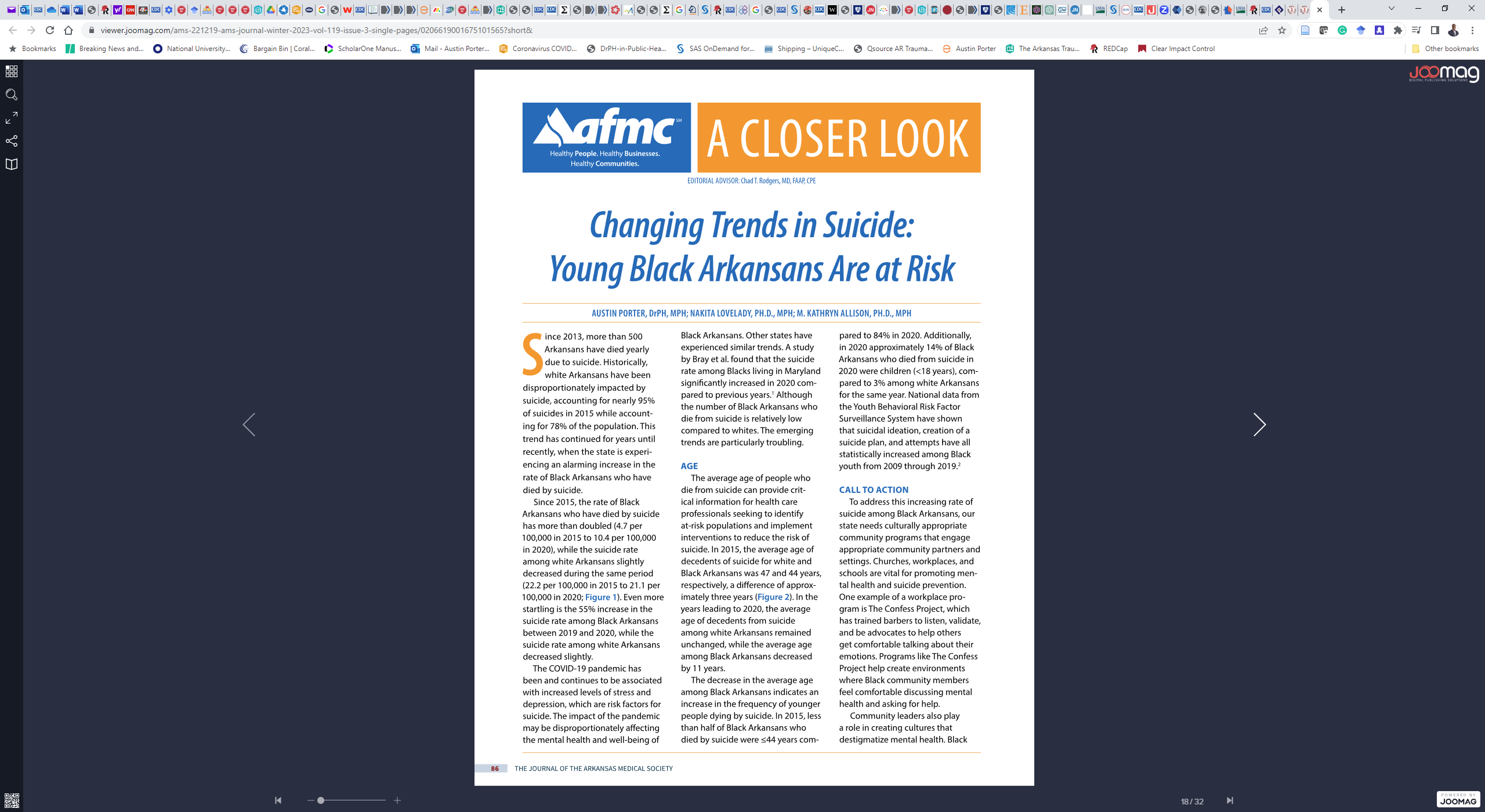 Need to dispel myths

Black youth are at risk
Arkansas Prevention Needs Assessment
Arkansas Prevention Needs Assessment SurveyRespondent Demographics, 2020-2021
Arkansas Prevention Needs Assessment SurveyRespondent Demographics, 2020-2021
Have Enough Access to School Counseling Services, 2020-2021(Counselors who can help with mental health, feelings, or problems)
Source: Arkansas Prevention Needs Assessment Survey
Note: 15.1% of respondents missing
Felt Nervous in the Past 30 Days, 2020-2021
Source: Arkansas Prevention Needs Assessment Survey
Note: 13.3% of respondents missing
Felt Hopeless in the Past 30 Days, 2020-2021
Source: Arkansas Prevention Needs Assessment Survey
Note: 13.9% of respondents missing
Felt Restless in the Past 30 Days, 2020-2021
Source: Arkansas Prevention Needs Assessment Survey
Note: 14.1% of respondents missing
Felt Depressed in the Past 30 Days, 2020-2021(So depressed that nothing could cheer you up)
Source: Arkansas Prevention Needs Assessment Survey
Note: 13.8% of respondents missing
Felt Worthless in the Past 30 Days, 2020-2021
Source: Arkansas Prevention Needs Assessment Survey
Note: 13.8% of respondents missing
Depressive Symptoms by Race
Felt Nervous All the Time in the Past 30 Days, 2020-2021, By Race
Source: Arkansas Prevention Needs Assessment Survey
Note: 12.9% of respondents missing
Felt Hopeless All the Time in the Past 30 Days, 2020-2021, By Race
Source: Arkansas Prevention Needs Assessment Survey
Note: 9.9% of respondents missing
Felt Restless All the Time in the Past 30 Days, 2020-2021, By Race
Source: Arkansas Prevention Needs Assessment Survey
Note: 14.2% of respondents missing
Felt Restless All the Time in the Past 30 Days, 2020-2021, By Race
Source: Arkansas Prevention Needs Assessment Survey
Note: 14.2% of respondents missing
Felt Depressed All the Time in the Past 30 Days, 2020-2021, By Race(So depressed that nothing could cheer you up)
Source: Arkansas Prevention Needs Assessment Survey
Note: 8.3% of respondents missing
Felt Worthless All the Time in the Past 30 Days, 2020-2021, By Race
Source: Arkansas Prevention Needs Assessment Survey
Note: 12.0% of respondents missing
Youth Risk Behavior Survey
High School Students Who Made a Suicide Plan in Past 12 Months, Arkansas vs. United States, 2013-2019
Source: Youth Risk Behavior Survey
[Speaker Notes: Done and checked 10/20]
High School Students Who Made a Suicide Plan in Past 12 Months, Arkansas, By Race, 2013-2019
Source: Youth Risk Behavior Survey
[Speaker Notes: Done and checked 10/20]
High School Students Who Attempted Suicide in Past 12 Months, Arkansas vs. United States, 2013-2019
Source: Youth Risk Behavior Survey
[Speaker Notes: Done and checked 10/20]
High School Students Who Attempted Suicide in Past 12 Months, Arkansas, By Race, 2013-2019
Source: Youth Risk Behavior Survey
[Speaker Notes: Done and checked 10/20]
High School Students Who Considered Suicide in Past 12 Months, Arkansas vs. United States, 2013-2019
Source: Youth Risk Behavior Survey
[Speaker Notes: Done and checked 10/20]
High School Students Who Considered Suicide in Past 12 Months, Arkansas, By Race, 2013-2019
Source: Youth Risk Behavior Survey
[Speaker Notes: Done and checked 10/20]
Self-inflicted Injuries and Deaths
Data Sources and Methodology
Data sources
Primary Source: Hospital Discharge Data System – Arkansas Department of Health
WISQARS, Centers for Disease Control and Prevention

Methodology
Injury codes are used from the Injury Matrix of ICD-10 injury diagnosis codes, provided by CDC using SAS Program
Rehabilitation and psychiatric hospitals were excluded
Hospitalization data in this profile was compiled using the county of residence

Caveats regarding hospital discharge data
Data may contain duplicate entries as individuals may be admitted and transferred to another hospital for complications from an injury
Some cases contained an unknown Arkansas county of residence code – these were included in the total case number
Emergency Department Visit data are provisional
Carroll
Fulton
Randolph
Clay
Boone
Benton
Baxter
Marion
Sharp
Izard
Greene
Lawrence
Madison
Washington
Newton
Searcy
Craighead
Stone
Mississippi
Independence
Franklin
Crawford
Johnson
Van Buren
Jackson
Cleburne
Poinsett
Pope
Cross
Conway
White
Logan
Crittenden
Woodruff
Sebastian
Faulkner
St. Francis
Perry
Yell
Scott
Prairie
Lee
Pulaski
Lonoke
Saline
Monroe
Garland
Phillips
Montgomery
Polk
Jefferson
Arkansas
Hot  Spring
Grant
Howard
Pike
Clark
Sevier
Dallas
Lincoln
Cleveland
Desha
Little River
Hempstead
Nevada
Calhoun
Ouachita
Drew
Bradley
Miller
Chicot
Ashley
Columbia
Union
Lafayette
Arkansas Public Health Regions
Northwest
Northeast
Central
Southeast
Southwest
Self-Inflicted Injury Emergency Department Visit Rates by Arkansas Public Health Region, Ages 0-19,  2016-2020
Source: Hospital Discharge Data System, Arkansas Department of Health
[Speaker Notes: DONE 10/20]
Self-inflicted Injury Hospitalization Ratesby Arkansas Public Health Region, Ages 0-19, 2016-2020
Source: Hospital Discharge Data System, Arkansas Department of Health
[Speaker Notes: DONE 10/21]
Suicide Ratesby Arkansas Public Health Region, Ages 0-19, 2016-2020
Source: Vital Statistics, Arkansas Department of Health
[Speaker Notes: Done and checked 10/20]
Age Adjusted Suicide Rate Among Arkansans, By Race, 2015-2020
Source: Vital Statistics, Arkansas Department of Health
[Speaker Notes: Done and checked 10/20]
Average Age of Decedents From Suicide, Arkansas, By Race, 2015-2020
Source: Vital Statistics, Arkansas Department of Health
[Speaker Notes: Done and checked 10/20]
Discussion and Questions